John 16
This chapter has a context !
The book key word is “believe” used 98x.
The book theme is “Why trust Jesus ?”
The book natural division from ch12-17 is “because of His followers”.
The most repeated key words in this chapter are “you” 57x, “will” 33x
This will happen to you.
[Speaker Notes: >Let’s read our Bible text for this morning.
I’ll be reading from the NASB, a very accurate translation…
Let’s Pray for understanding of God’s Word !
>We need to remember the context.
>Believe means to trust or to have confidence.
>Not only are we to trust the Good News about Jesus, but He says 7x in this Gospel, “Believe me !”
It is not enough to just believe His story, but we must trust Him enough to ask Him for forgiveness and salvation.
>This is the 3rd good reason to trust Jesus, after all the talk about him, ch 1-3, and all that He said, ch 4-11, we can trust Him now because He has transformed lives, ch 12-17.
Each natural division of the book contains multiple examples of a major reason to trust JC
>What is the reason to trust Jesus in this chapter ?
The key words repeated more than any others show us why we trust Jesus.
It’s all about the future (these things will happen) and YOU !
>In three great predictions, Jesus foretold the future for His disciples !]
Jn 16 has four natural divisions.
vs1-4 Prediction of Persecution
vs5-15 Prediction of Pentecost
vs16-31 Prediction in Parable
vs32-33 Prediction of Peace
The world is watching !
[Speaker Notes: Let’s look at those four predictions where He uses the word “will” 57x !
>First there is a prediction of persecution.
It has always been a evident sign of God’s people, that they are persecuted.
The definition of persecution is bad treatment for no reason.
You are not persecuted if you have done something wrong according to 1Pe4v15-16 : “Make sure that none of you suffers as a murderer, or thief, or evildoer, or a troublesome meddler ;  but if anyone suffers as a Christian, he is not to be ashamed, but is to glorify God in this name.”
This is a convincing sign to the world that Christ makes a difference.
>Secondly, Jesus gave a prediction of Pentecost.
He will send His Spirit to “comfort”, “convict” and “disclose”.
A Spirit filled follower of Christ is a powerful testimony to the world.
Three thousand people put their trust in Jesus on Pentecost because they saw Spirit filled followers of Christ come out of the closet !
>Thirdly, Jesus predicted His followers’ future in parable.
Sorrow turns into joy when God keeps His promise.
He WILL come again AND He WILL answer prayer.
The world watches as Jesus’ followers wait EXPECTANTLY for His promises to be fulfilled.
The joy of the expectant mother should be on our face !
>Fourthly, Jesus predicted that His followers would have peace from outside this world.
Despite tribulations in this life, not the Great Tribulation of God’s wrath, Jesus’ followers have a peace that passes understanding.

Six times in the NT we are told to be overcomers because our Lord did.
>This speaks to the world.
When persecuted, Spirit filled, joyful and victorious Christians live “in the world” and not hiding in their “holy huddle”.
The unsaved world can see why they too should trust Jesus.]
John 16v1-4
“These things I have spoken to you so that you may be kept from stumbling.”  
John 16v1 NASB
Let’s not stumble !
[Speaker Notes: So let’s gather the gems from this goldmine of revelation.
>Jesus knows that we may stumble under persecution.
His WORD alone will keep us on track.
This is not only a command from the Lord, but a kindness to help His followers.
> Remember, the world is watching our walk more than our talk!]
Jesus predicted persecution.
“They will make you outcasts from the synagogue, but an hour is coming for everyone who kills you to think that he is offering service to God.”    John 16v2
You might even get killed !
[Speaker Notes: Jesus’ followers are prepared.
>Nobody likes to be an “outcast”.
We all prefer to be accepted by everyone.
But, being “a people pleaser” is a no-win endless pursuit !
Only pleasing God is satisfying.
>If we offer our life to God before someone tries to take it, they will never be able.
Many a martyr for Christ has been the reason others have trusted our Lord.
You may not be killed, but you might just get “worn out” by persecution.
Losing or using one’s life for Christ has always helped others trust Him.]
These things will come.
“These things they will do because they have not known the Father or Me.  But these things I have spoken to you, so that when their hour comes, you may remember that I told you of them.  These things I did not say to you at the beginning, because I was with you.” 
John 16v3-4 NASB
Jesus’ followers are forewarned and yet…
[Speaker Notes: The frequent use of the key word “will” shows that Jesus predicts the future.
>These persecutions will all come as a sign that Jesus is in total control.
They are a proof that the Father and the Son are One.
They are a proof that Jesus knows the future.
They are a proof that He is with His own.
>You might think that no one would follow Jesus after hearing this !
On the contrary, millions have… and that is a proof that Jesus is trust worthy.
Why would anyone who was forewarned just keep on going unless Jesus was truly worth trusting ?]
John 16v5-15
“But now I am going to Him who sent me ;  and none of you asks me, 'Where are you going ?'  But because I have said these things to you, sorrow has filled your heart.” John 16v5-6 NASB
It’s for our good !
[Speaker Notes: Jesus predicted Pentecost.
>Before He had even died and rose again, Jesus predicted His ascension.
But, the disciples missed it because they were still thinking about persecution.
“These things” refers to vs3-4 !
Are we missing the glory of Jesus’ majesty in Heaven today… because we are just thinking about our trials on earth ?
Are we worried about tomorrow and this life, or looking ahead to see Jesus ?
>If we keep our eyes on Him and what He is doing, the world will see joy filled followers of Jesus.]
He will send the Comforter.
“But I tell you the truth, it is to your advantage that I go away ;  for if I do not go away, the Helper will not come to you ;  but if I go, I will send Him to you.”  John 16v7 NASB
He is Almighty God.
[Speaker Notes: You only need comfort when things go wrong.
>We are reminded that everything Jesus said has come true.
He keeps His promise of picking us up when all is down !
The Greek word translated here as “Helper” is “paraklétos” which means an intercessor, comforter, and advocate.
He is more than just a helper, for He is God according to 1 Corinthians 3v16 :  “Do you not know that you are a temple of God and that the Spirit of God dwells in you ?”
>This is the Spirit of God that Genesis says created the universe.
He is called “the Spirit of truth” in v13.]
He works through believers.
“He, when He comes, will convict the world concerning sin and righteousness and judgment.”  John 16v8 NASB
He convinces the world.
[Speaker Notes: The world will benefit from the presence of God in every follower of Christ.
>Before this, the Spirit of God was not convicting the world !
Paul says in Acts 17v30 :  "Therefore having overlooked the times of ignorance, God is now declaring to men that all people everywhere should repent.”
The Spirit of Christ in His followers is convicting !
>Jesus’s followers cannot convict people of sin, but His Spirit can.
Just a believer’s being in a sinners presence will convict him or her of their sin, God’s righteousness and His judgment !]
Here’s how it works.
“…concerning sin, because they do not believe in me ;  and concerning righteousness, because I go to the Father and you no longer see me ;  and concerning judgment, because the ruler of this world has been judged.” John 16v9-11 NASB
Only God can do this.
[Speaker Notes: How can God convict others by being inside the followers of Jesus Christ ?
>First, He convicts them of their sin, because they have someone right in front of them who trusts in Jesus ; when they themselves refuse to believe Him.
Secondly, He convicts of Christ’s righteousness, because they have someone right in front of them who no longer sees Jesus, but has been transformed by His righteous and holy sacrifice.
Thirdly, He convicts of God’s judgment, because they have someone right in front of them who is not afraid of the final judgment day, because they are saved by Christ’s victory on the cross.
>No words nor actions from the followers of Jesus can do this.
Only the presence of Christ’s Spirit in them can.]
This is just the beginning.
“I have many more things to say to you, but you cannot bear them now.  But when He, the Spirit of truth, comes, He will guide you into all the truth ;  for He will not speak on His own initiative, but whatever He hears, He will speak ;  and He will disclose to you what is to come.” John 16v12-13 NASB
Do others see that in me ?
[Speaker Notes: Little did the disciples know, but the promised Holy Spirit of Christ in them would open a wealth of blessings to the believers.
>The transformed believer in Jesus Christ lives in the truth.
This is in stark contrast with the world of lies around us today.
The transformed believer in Jesus Christ is guided into all truth by the Spirit of God.
This is the anointing that John speaks about in 1 John 2v27.
The transformed believer in Jesus Christ is informed by the Spirit of God.
This is the inspiration of the Word of God that we have in our hands.
The transformed believer in Jesus Christ is aware of future things by the Spirit of God.
This is the prophecy given in His Word.

>The challenge is to profit from the Spirit filled life.
Jesus said they could not “bear” or understand all these blessing yet… can we ?]
Pentecost has a purpose.
“He will glorify me, for He will take of mine and will disclose it to you.  All things that the Father has are mine ;  therefore I said that He takes of mine and will disclose it to you.” John 16v14-15 NASB
Let’s “light up” Jesus !
[Speaker Notes: When we hear about Pentecost, we often hear about people’s gifts.
But, that is not what it is all about.
>Jesus said it clearly.
The coming of the Holy Spirit was and is to glorify the Son.
He wants people to trust Jesus for salvation.
>The word “glory” means to throw light on someone.
That’s what Christmas lights AND our whole life should all be about !]
John 16v16-31
“Whenever a woman is in labor she has pain, because her hour has come ;  but when she gives birth to the child, she no longer remembers the anguish because of the joy that a child has been born into the world.” Jn 16v21 NASB
It’s worth the wait !
[Speaker Notes: The next natural division of this chapter is about anticipation.
To teach the concept, Jesus used a parable.
>In vs16-20 Jesus told his disciples that He would go away for a little while.
They just didn’t get it.
“Why wait ?”
Jesus explained the importance of anticipation !
>The joy is far more intense after suffering.]
Learn to wait on the Lord.
“Therefore you too have grief now ;  but I will see you again, and your heart will rejoice, and no one will take your joy away from you.”  John 16v22 NASB
Our anticipation helps others trust Jesus.
[Speaker Notes: Jesus was about to die… He would be gone for three days, a relatively short time.
He made a promise to come back… and He kept it.
>Once we have seen that He always keeps His Word, waiting on Him is worth it.
Even in hard times to come, no one can take way our joy.
>It’s been two thousand years since He went away to Heaven.
The joy of anticipation of His return is a mark of a true Christian.
When we show the joy of anticipation, the world will see that Jesus is trust worthy.]
Learn to talk to the Lord.
“Until now you have asked for nothing in my name ;  ask and you will receive, so that your joy may be made full.” 
John 16v24 NASB
“Watch and pray !”
[Speaker Notes: Vs23-24 seem to be another subject, but they are not.
Prayer is an integral part of anticipation, just as letters are to a far away friend.
>Jesus taught His disciples to watch and pray while they waited for His return.
They failed in Gethsemane !
In Jesus absence, if we do not have a prayer life of asking and receiving, our anticipation of His return will wane.
He wants our joy to be FULL in the wait.
>Jesus’ command is so important.
The two must be done together.]
This is no parable !
“These things I have spoken to you in figurative language ;  an hour is coming when I will no longer speak to you in figurative language, but will tell you plainly of the Father.”  John 16v25 NASB
This is real life.
[Speaker Notes: Lest we think answered prayer is a parable and not a reality, Jesus is very clear.
>The story of the expectant mother was a parable.
The promise of answered prayer is not.
The hour coming was not a year coming, but just three days later… a matter of hours.
>The follower of Jesus, with a prayer life like His, is an evidence to the world that Jesus is trust worthy.
A real prayer life is where the rubber meets the road every day !]
In His absence, ask in His Name.
“In that day you will ask in my name, and I do not say to you that I will request of the Father on your behalf ; for the Father Himself loves you.”  
John 16v26 NASB
Answered prayer speaks.
[Speaker Notes: So what’s the secret to answered prayer ?
>Again talking about the day of anticipation of His return, Jesus says to ask in His Name.
What does that really mean ?
Is it just a tag we add to end of our prayers ?
NO !  It is asking as if you were Jesus !
“What Would Jesus Do ?” is a good question to ask before praying.
Would Jesus ask His Father for what we are about to ask ?
A lot of silly prayers would fall to the wayside !
>When others see our prayers answered, they will be encouraged to put their trust in Jesus.]
The disciples were convinced.
“ ‘Now we know that you know all things, and have no need for anyone to question you ;  by this we believe that you came from God.’  Jesus answered them,    ‘Do you now believe ?’ ” 
John 16v30-31 NASB
…but, only intellectually.
[Speaker Notes: Jesus’ disciples finally got it !
Vs27-31 speak of Jesus’ return to Heaven.
They conclude the teaching on anticipation.
>It was still just head belief, but that is a step in the right direction/
Jesus questioned if they really trusted Him.
Why would I say that ?
Just look at the verses that follow… the context !
>This is not what the world needs to see.
The disciples’ flight and Peter’s denial was not a help for others to trust Jesus.
Our actions speak louder than our words !]
John 16v32-33
"These things I have spoken to you, so that in me you may have peace.  In the world you have tribulation, but take courage ;  I have overcome the world."  John 16v33 NASB
“He is our peace.”
[Speaker Notes: The last section of this chapter is Jesus’ prediction of peace.
>More than anything else, the disciples needed this promise of peace.
They would be tossed upside down that very night.
How the words of Jesus must have echoed in their hearts.
>The believer in Jesus can cling to Him and be at peace in all conflicts.
The world is watching to see if we can trust Him in the darkest hour.
That is the hardest time for a believer to shine.
But, it is the most powerful proof that Jesus can be trusted.]
Review, react and remember:
Others may trust Jesus when they see a true believer…
endure persecution,
with the Spirit of Christ,
anticipate Jesus’ return,
be at peace in tribulation.
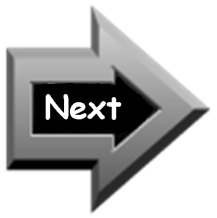 The world is watching !
[Speaker Notes: Let’s put into practice the three R’s !
>Others may trust Jesus when they see a true believer…
>endure persecution,
>with the Spirit of Christ,
>anticipate Jesus’ return,
>be at peace in tribulation.
>Never forget that unsaved people are watching YOU !]